Vigília da Primavera do rio Paraíba do Sul
21 a 24 de setembro de 2021
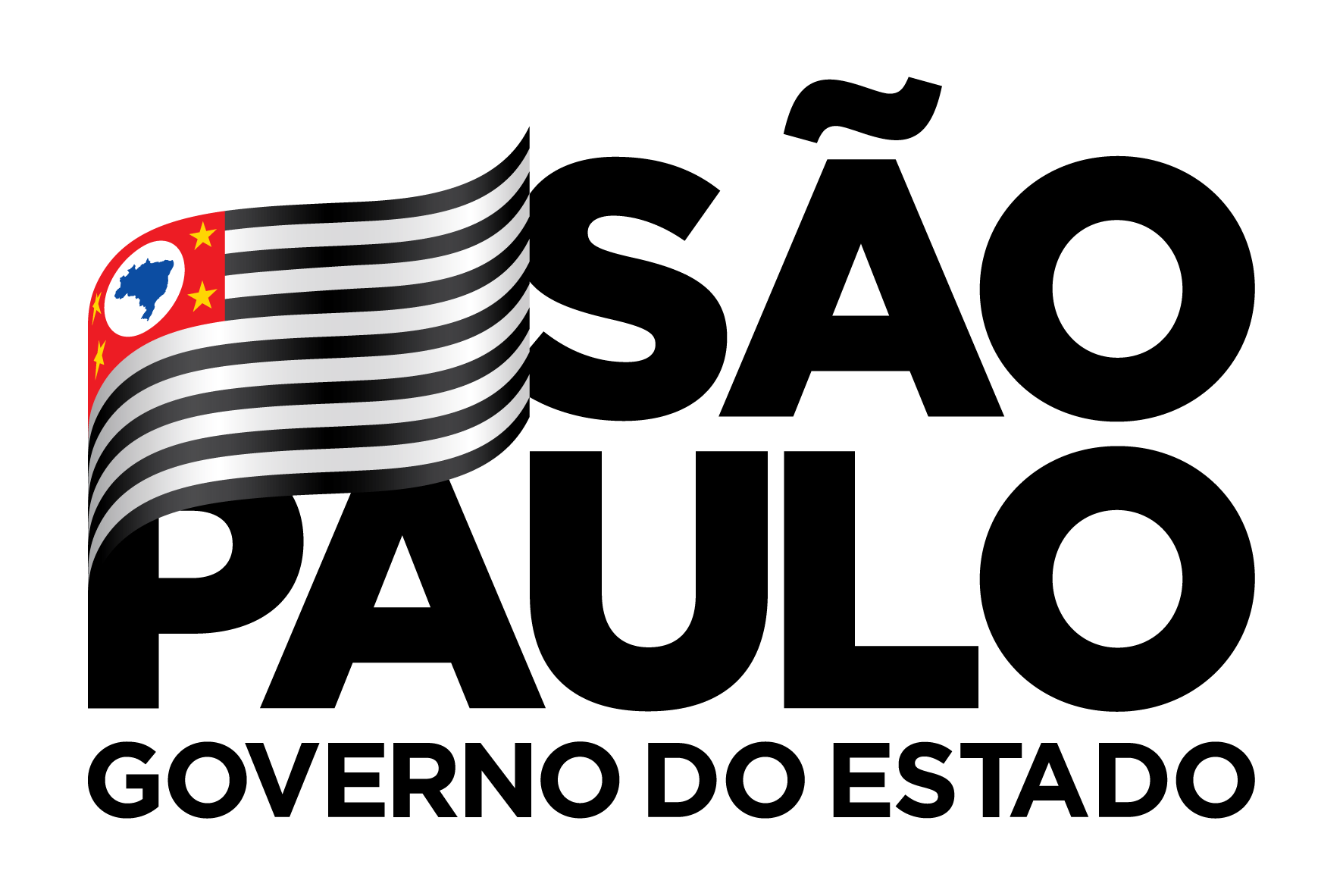 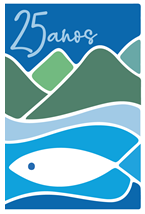 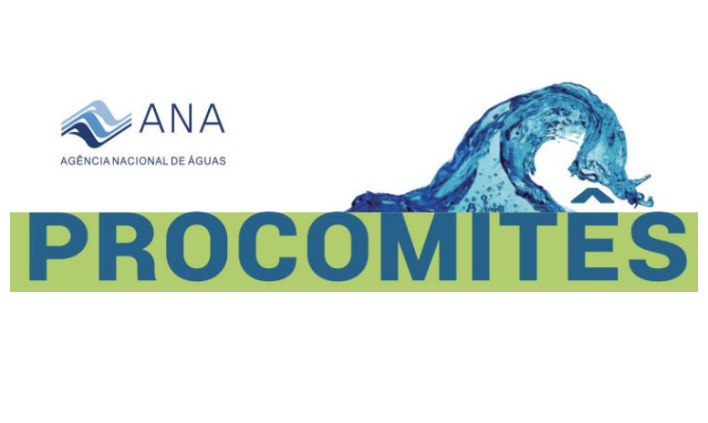 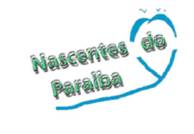 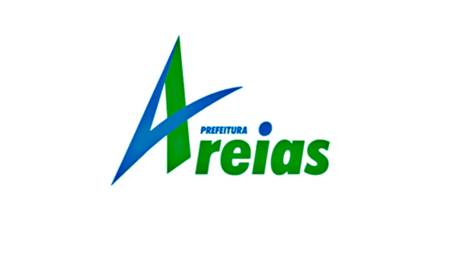 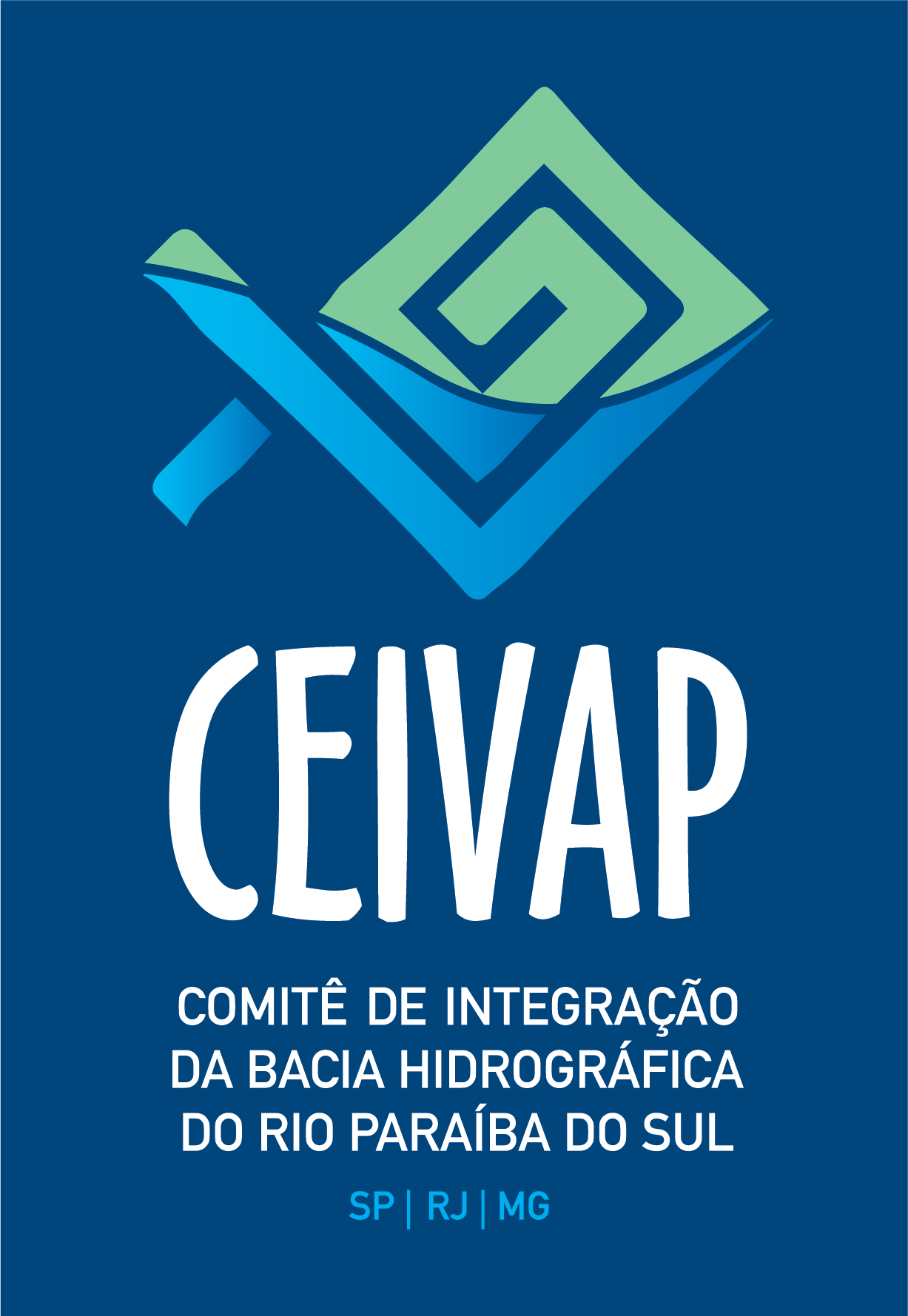 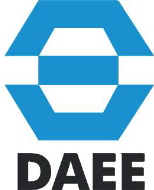 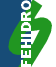 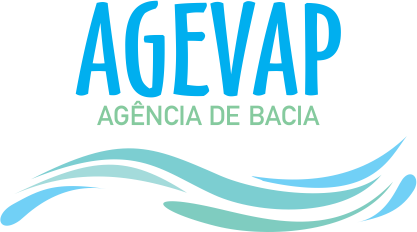 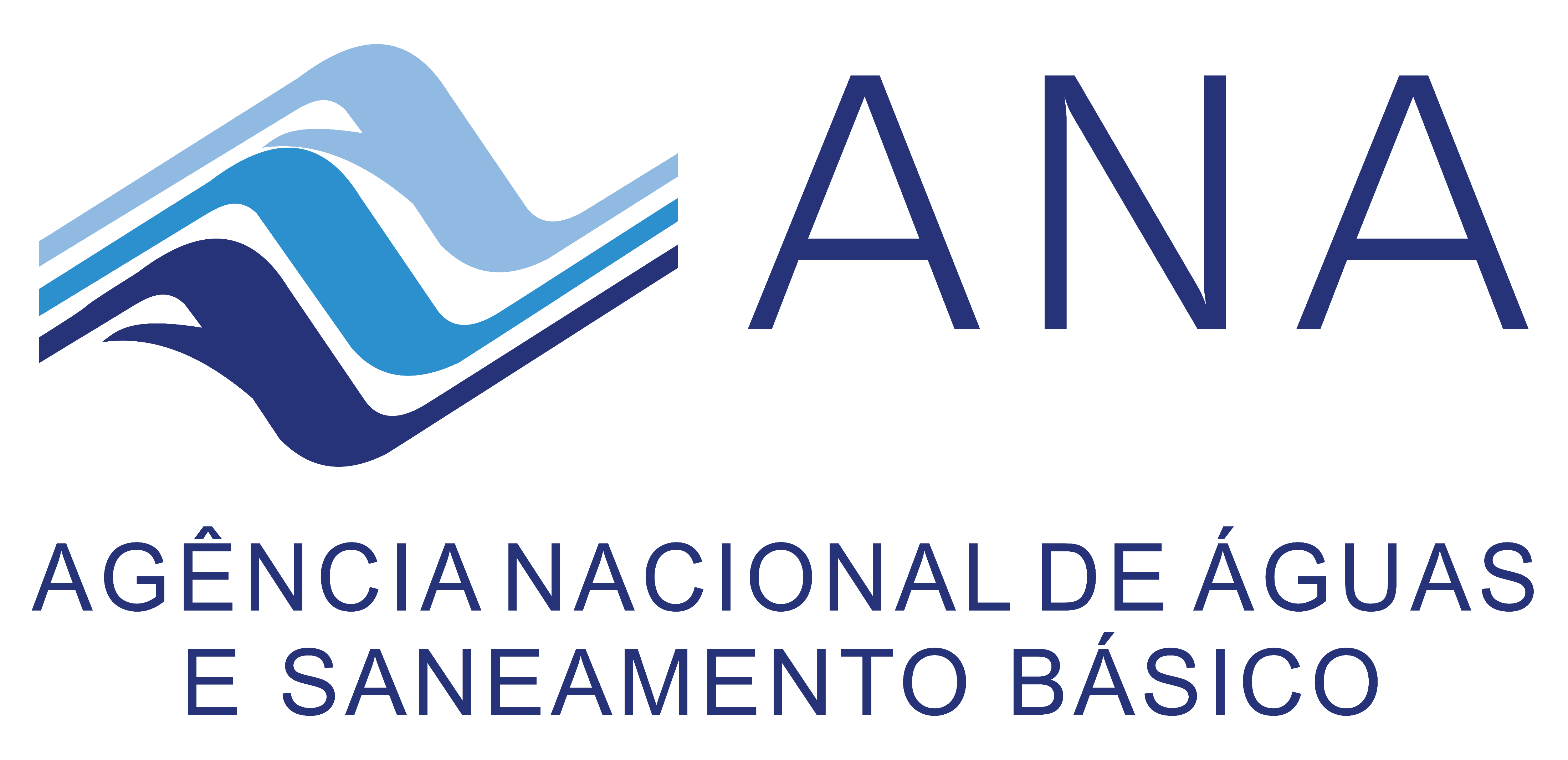 Dia 22 - Comemoração ao Dia do Rio Paraíba do Sul e Início da Primavera.
Dia 21 - Comemorações ao Dia da Árvore, nos Municípios.
- Realizações de manhã e tarde com projeções na LIVE do dia 24 de setembro.
09h Abertura:
Rui Brasil - Coordenadoria de Recursos Hídricos da Secretaria de Infraestrutura e Meio Ambiente SP (CRHi)
Flavio Hadler Tröger – Superintendente de Planejamento em Recursos Hídricos - ANA
Renato Traballi Veneziani – Presidente CBH-PS
Maria Eduarda San Martin – Vice Presidente CBH-PS
Marcia Eliza da Silva – Secretária Executiva CBH-PS
Ricardo Rodrigues Jacob – Secretário do CEIVAP
10h
Rachael Tajber – Cemaden Educação:
Palestra: Água [D+ ou D-] = Desastre?

 11h
Luz Adriana Cuartas – Pesquisadora em Hidrologia - Cemaden
Palestra: Panorama da Atual Crise Hídrica

 12h         - Intervalo 


 14h 
Mariana Gutierres Arteiro da Paz – Pesquisadora bolsista de DTI-A do LADIS/DIIVA/INPE
Palestra: O Marco Legal do Saneamento

 15h
Sandro Magro – Geógrafo e Coordenador dos trabalhos de Revisão do Plano de Bacias da UGHRI 02
Palestra: Estado da Arte da Revisão do Plano de Bacias da UGHRI 02

 16h 
Roberto Resende – Engenheiro Agrônomo – Diretor da Iniciativa Verde
Palestra: Plano de Restauração Florestal da UGHRI 02 Paraíba do Sul
 
 17h     - Término
Dia 23 - Comemorações ao Dia da Árvore, nos Municípios.
Dia 23/09/2021
Dia 24 - Expedição Ambiental a Nascente do Rio Paraíba do Sul.
09h Abertura.
            - Recepção: Prefeito e Secretário Cultura Turismo e Patrimônio Histórico de Areias.
            - Apresentação: Zé do Paraíba em Expedição Ambiental à Nascente Pedagógica.
 09h30 - Apresentação do PROMEAA - Projeto de Mobilização e Educação Ambiental de Areias;
            - Processo para Criação do Parque Municipal - Nascente do Rio Paraíba do Sul e; 
            - Criação da Reserva Particular do Patrimônio Natural - Nascente do Rio Paraíba do Sul; 
10h30  - Apresentações do projeto Caminho das Águas Nascentes do Paraíba.
            - Apresentação dos Municípios: Patrimônios Hídricos da Cabeceira do Rio Paraíba do Sul. 
11h30  - Apresentação de Programas e Recursos disponíveis para região Cabeceira 1,
            previstos nos Planos de Bacias dos Comitês de Bacias: Estadual e Federal. 
                                  Representantes do CBH-PS - CEIVAP - AGEVAP 
12h30   - Intervalo 
14h00   - Diálogo dos Municípios da Bacia Hidrográfica do Rio Paraitinga e Paraibuna.
             -  Representantes dos municípios de Areias, Cachoeira Paulista, Cunha, Natividade da    
               Serra, Paraibuna, Redenção da Serra, São Luis do Paraitinga e Silveiras.
Pauta:
            a) Instituição do Dia da Nascente do Paraíba - Câmara Federal e Senado. 
            b) Criação da Frente Parlamentar Cabeceira do Paraíba - Assembleia Legislativa / SP.
            c) Propostas para planejamento: “Plano de Ações Intermunicipais Pró Desenvolvimento
                Sustentável dos Municípios da Bacia Hidrográfica do Rio Paraitinga e Rio Paraibuna”.
            d) Organização para participar do III Encontro Regional de Turismo - 7 de novembro.
 
16h30 - Término.
08h 
 Concentração em frente à Casa da Cultura de Areias.

 09h 
 Saída da Expedição para a Nascente do Rio Paraíba do Sul.

 17h00 

Happy Hour, com Amigos do Zé do Paraíba, no Deck Beira Rio:

  LIVE - Roda de Violeiros, Cantores e Contadores de Histórias,

  Vídeos comemorações da Primavera nos municípios